Айнабұлақ ауылдық округінің2020 жылдың желтоқсан айына арналған азаматтық бюджетінің игерілуі
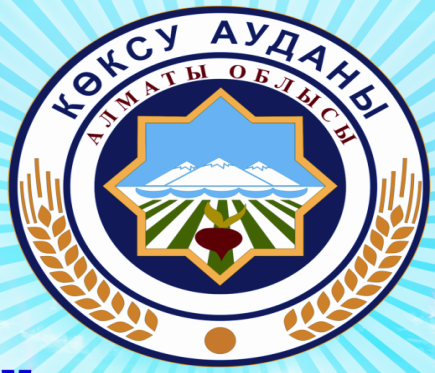 Айнабұлақ бекеті 
2020 ж.
2020 жылдың желтоқсан айына арналған ауылдық бюджетің орындалуы
мың теңге
2020 жылғы ауылдық бюджеттің салалары бойынша үлес салмағы